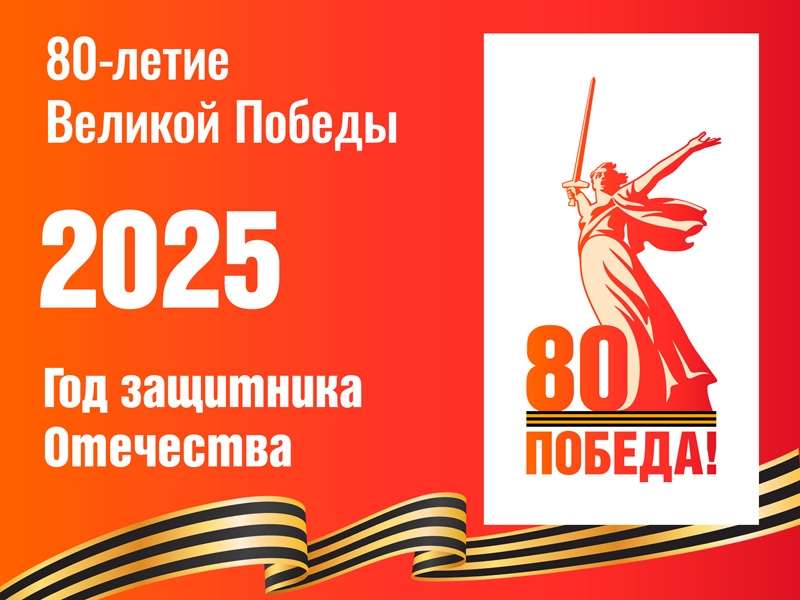 Посещение мемориала «Пермиловская высота» (09.05.2025г.)
Члены секции Радиоспорт на кроссе, посвященном Великой Победе (08.05.2025г.)
Митинг у здания Центрального Совета ДОСААФ России (07.05.2025г.)
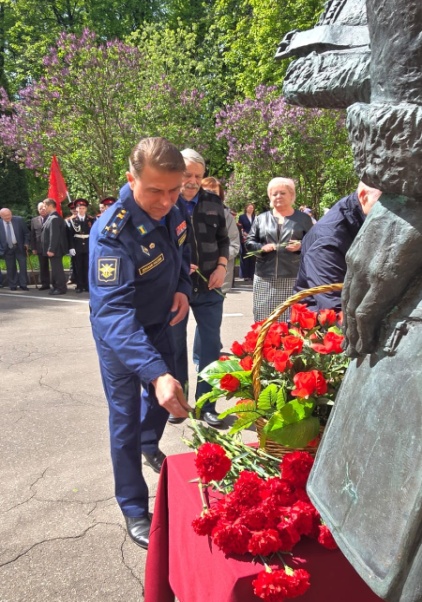 Мероприятие у памятника Т-34 (07.05.2025г.)
ВПК «АЛМАЗ» на мероприятии в Митино (06.05.2025г.)
ВПК «АЛМАЗ» на акции «Красные гвоздики» в Щукино (05.05.2025г.)
Урок Мужества «Дети войны» (05.05.2025г.)
Соревнования посвященные дню Победы (04.05.2025г.)
Концерт, посвященный дню Победы (28.04.2025г.)
Секция Радиоспорт на соревнованиях (апрель 2025г.)
Тренировки секции Радиоспорт (апрель 2025г.)
Члены ВПК «АЛМАЗ» на лекции «Космос начался в Тушино» (11.04.2025г.)
ВПК «АЛМАЗ» на постановке «Время решений. Защитникам Родины» (31.03.2025г.)
Автомногоборье (март 2025г.)
Занятия секции Радиоспорт (март 2025г.)
Митинг, посвященный дню защитника Отечества (23.02.2025г.)
Конкурс военной песни «Во Славу Отечеству»  (21.02.2025г.)
Патронатная акция у монумента защитникам Отечества (16.02.2025г.)
ДОСААФовская лыжня 2025 (14.02.2025г.)
Встреча с правнучкой Г.К. Жукова (12.02.2025г.)
Урок Мужества «Москвичи в годы войны» (10.02.2025г.)
Волонтерский пошив (для зоны боевых действий, госпиталя им. А.А.Вишневского, жителей Курской обл.)
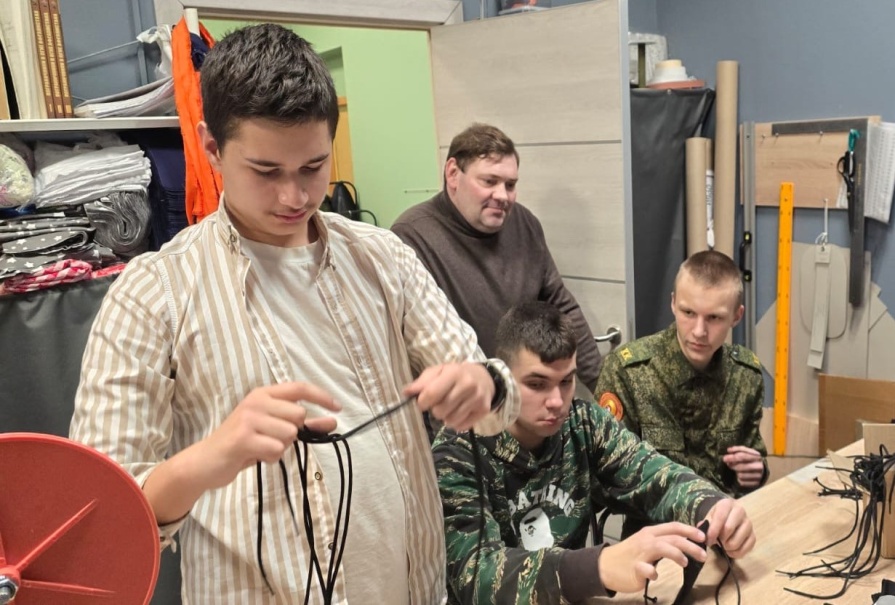 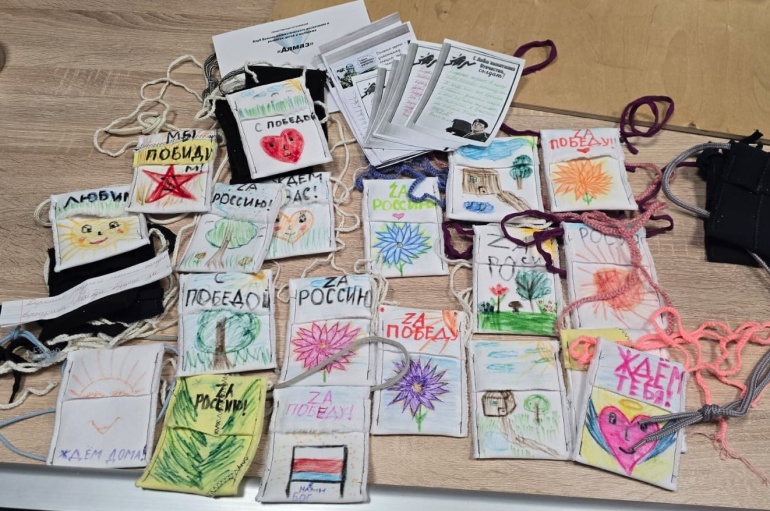 Участие членов ВПК «Алмаз» в игре «Гвардия России» (04.02.2025г.)
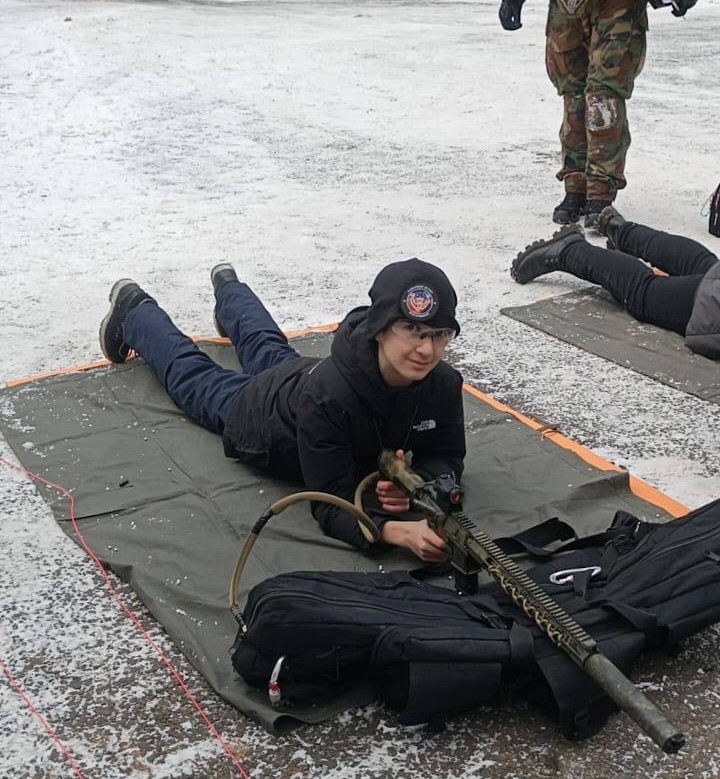 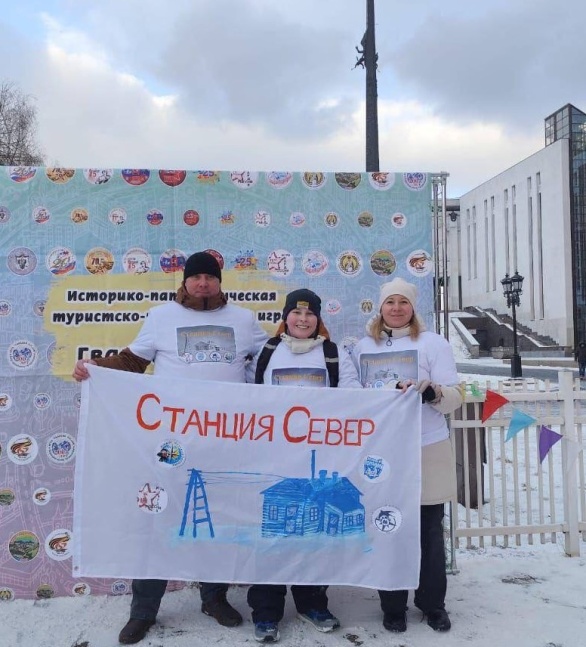 Мероприятие, посвященное полному освобождению Ленинграда (29.01.2025г.)
ВПК «АЛМАЗ» в лагере «Весна ПОБЕДЫ» (27.01.2025г.)
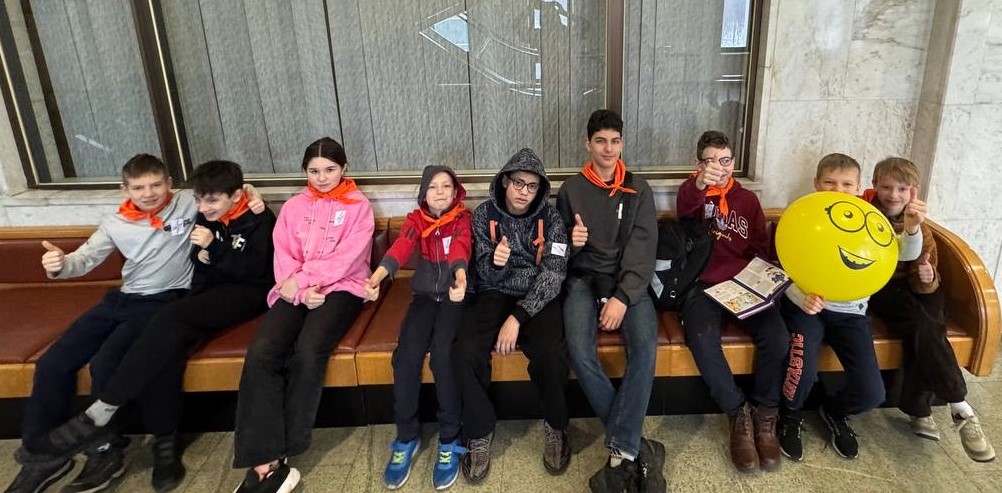 Секция «Радиоспорт» на лыжной гонке в Одинцово (23.01.2025г.)